Государственное автономное профессиональное образовательное учреждение Краснодарского края«Новороссийский колледж строительства и экономики»
Презентация по МДК 01.02 «Прикладная фотограмметрия в кадастровых съемках»:
На тему: «ДИСТАНЦИОННОЕЗОНДИРОВАНИЕ ЗЕМЛИ»
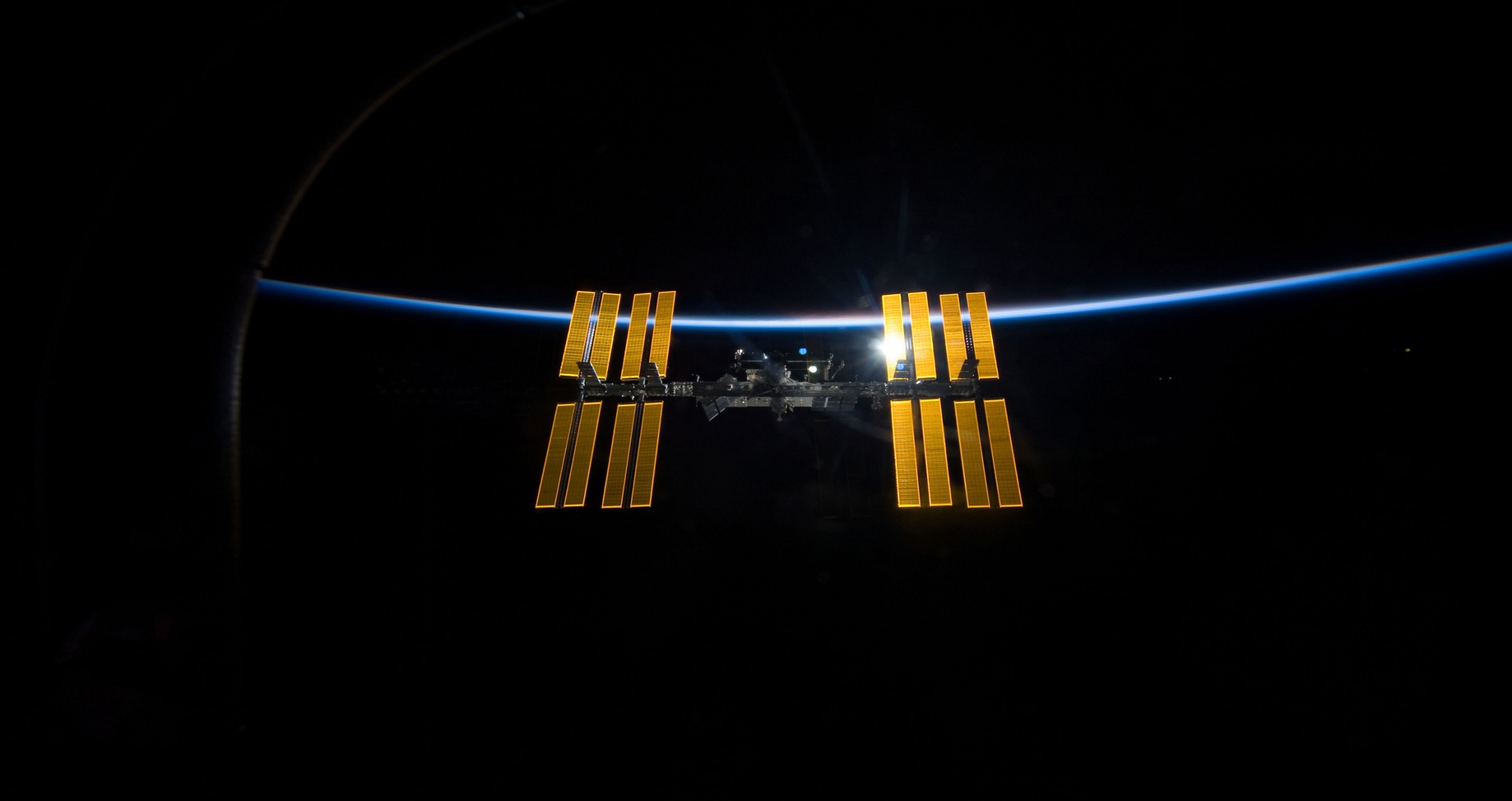 Подготовила:
 преподаватель 
спец.дисциплин 
Белоус Виктория Васильевна
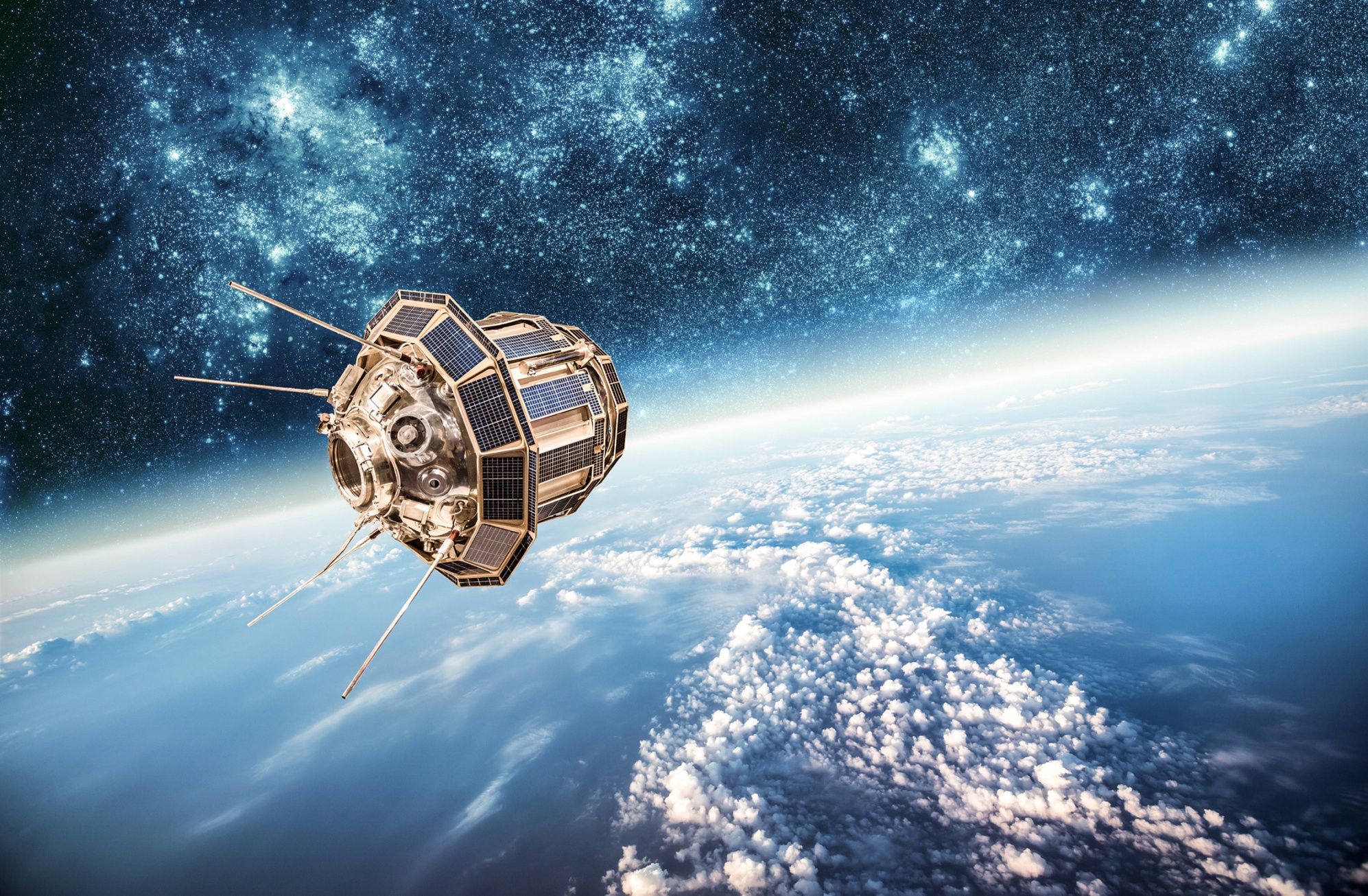 Дистанционное зондирование Земли абр. ДЗЗ
наблюдение поверхности Земли авиационными и космическими средствами, оснащёнными различными видами съемочной аппаратуры.
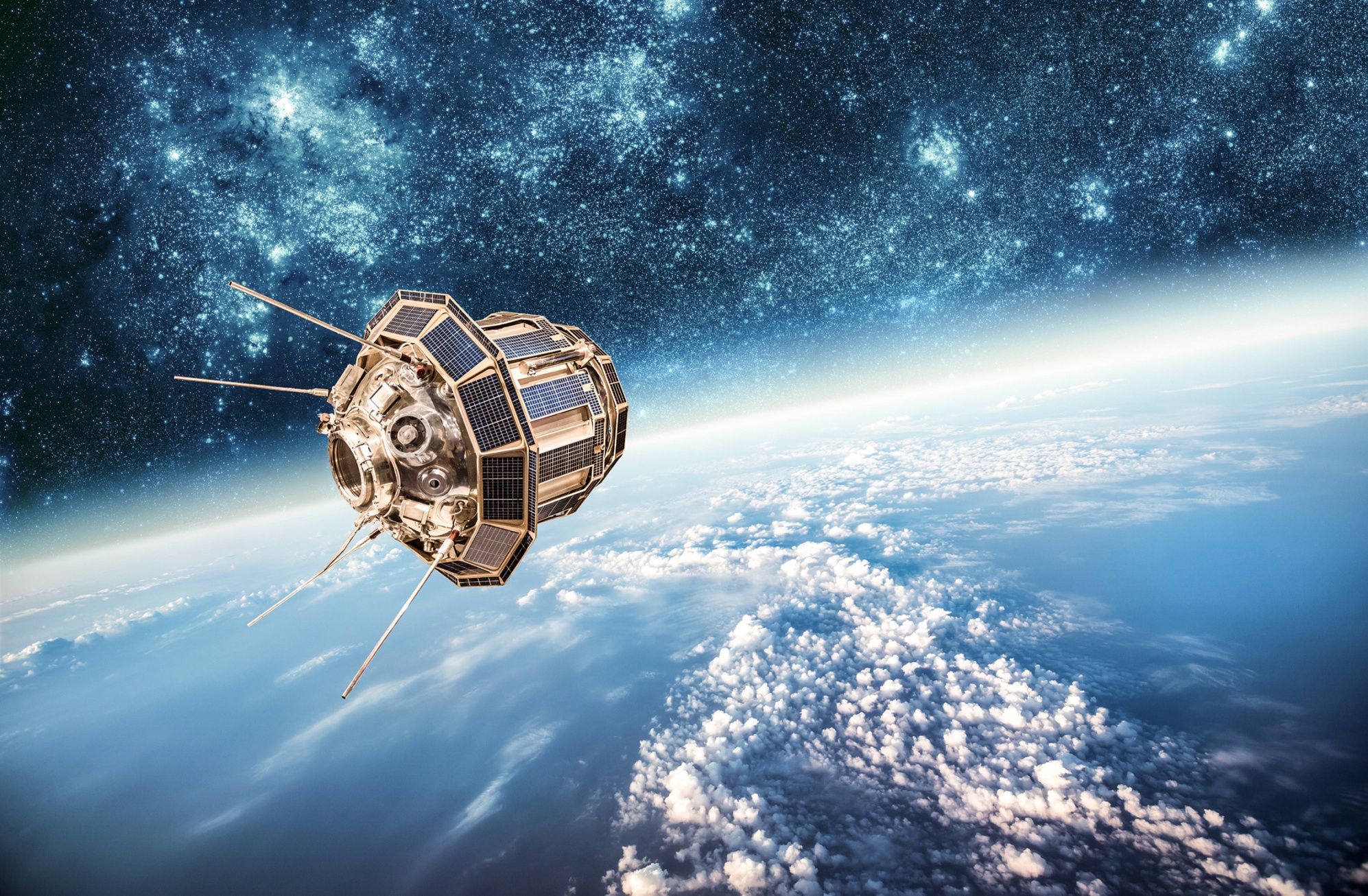 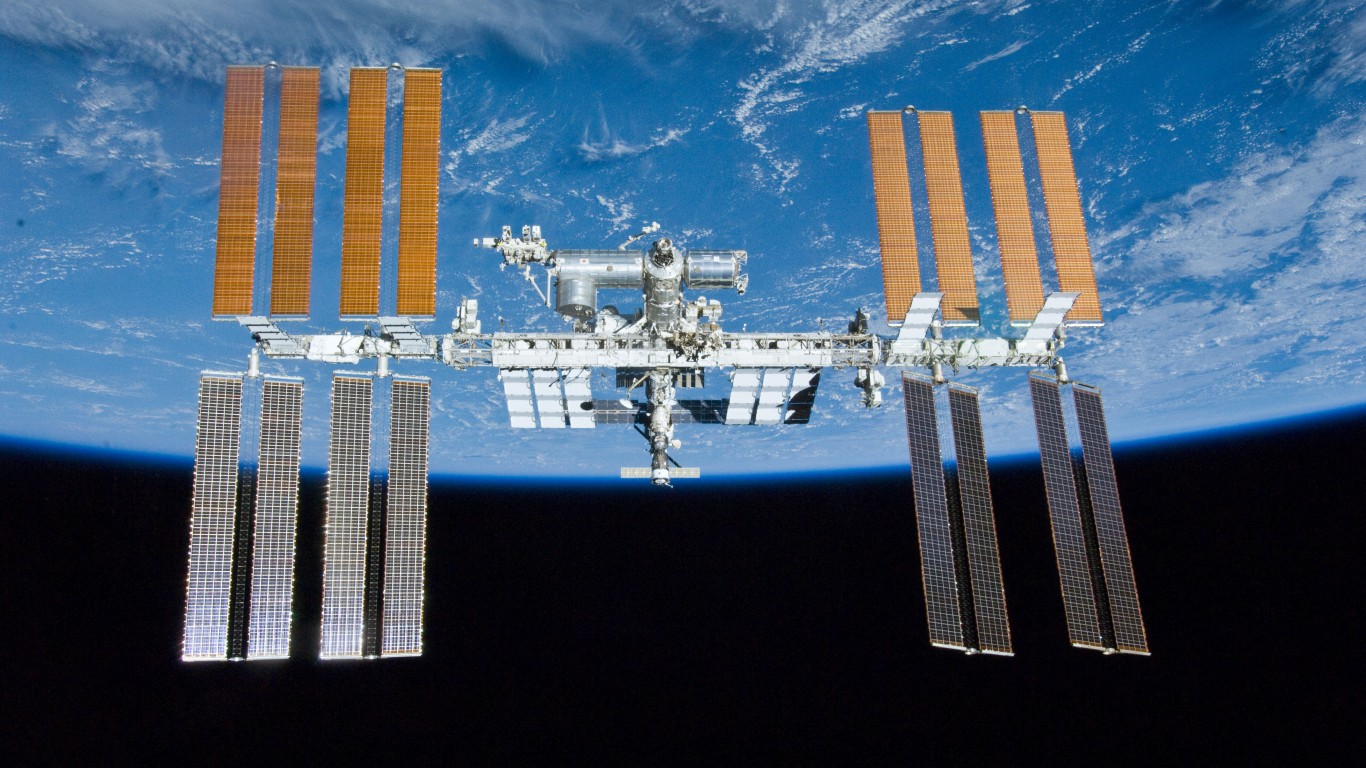 ДЗ производится с целью сбора информации об объекте или явлении с помощью регистрирующего прибора, не находящегося в непосредственном контакте с данным объектом или явлением. 
Термин "ДЗ" обычно включает в себя запись электромагнитных излучений посредством различных камер, сканеров, микроволновых приемников, радиолокаторов и т.д.
виды съемки для получения данных дистанционного зондирования:
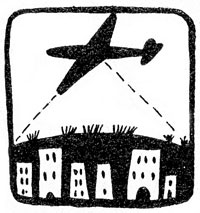 АЭРОФОТОСЪЕМКА (АФС)
позволяет получать изображение
высокого разрешения (от 1-2 м до 5-7 см). 
Аэрофотосъемка используется для получения высоко детальных материалов для решения задач земельного кадастра применительно к арендуемым участкам добычи полезных ископаемых, учета и управления имуществом.
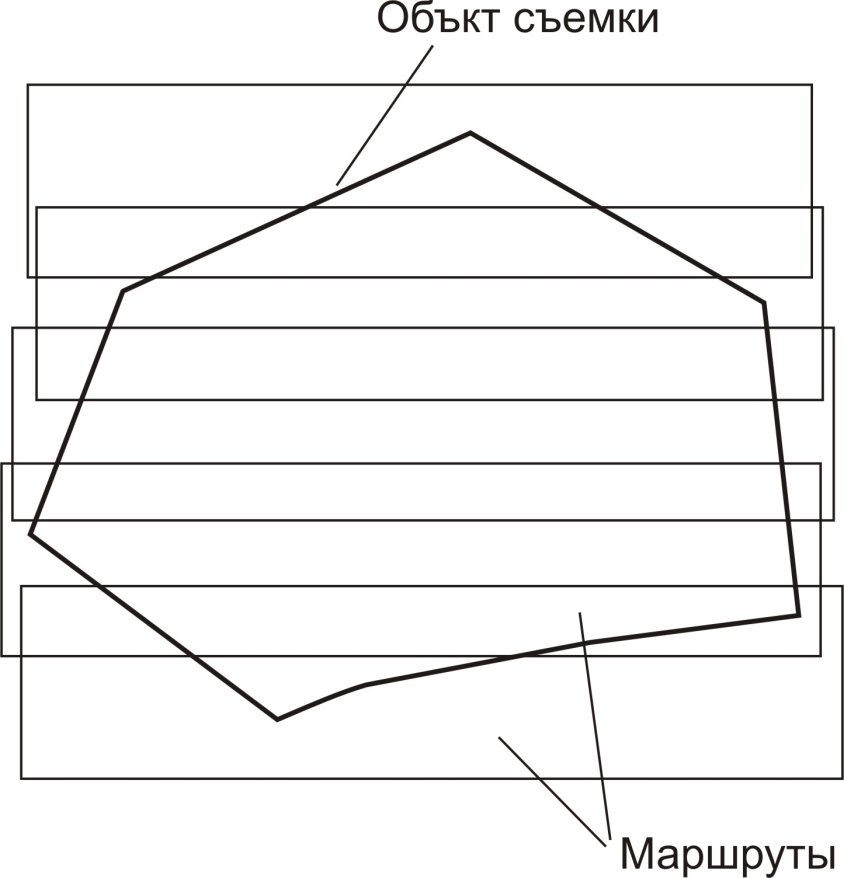 Для  создания  топографических  планов  и  карт  применяется площадное  фотографирование.
Продольное перекрытие аэроснимков необходимо для дальнейшей их фотограмметрической  обработки  и  обычно  составляет 60 — 65 %.
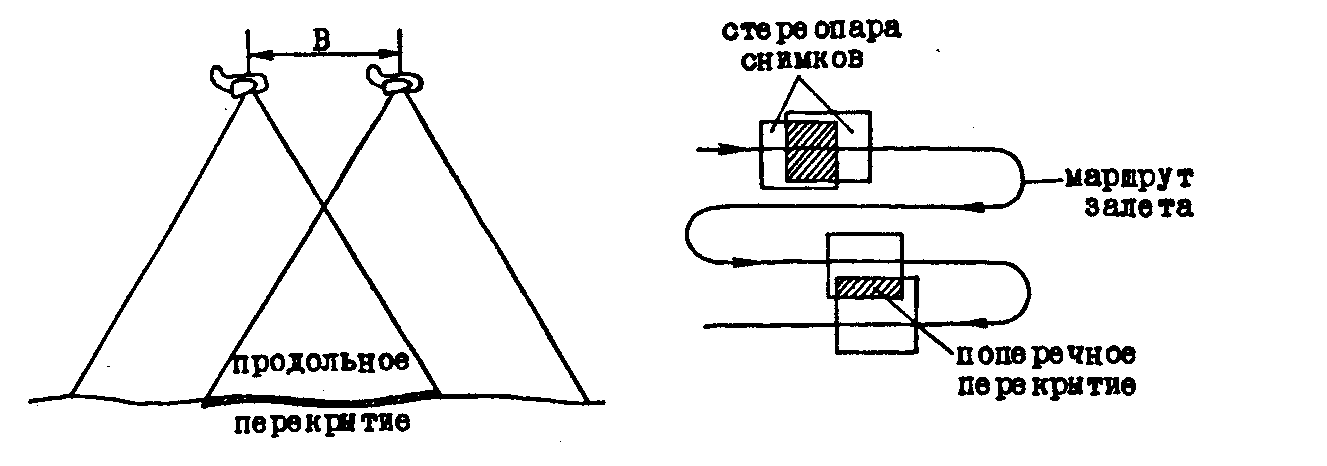 Поперечное перекрытие (Py) обычно 30 —40 %
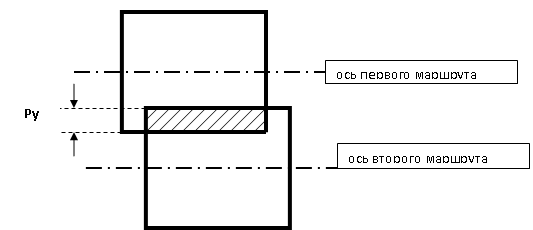 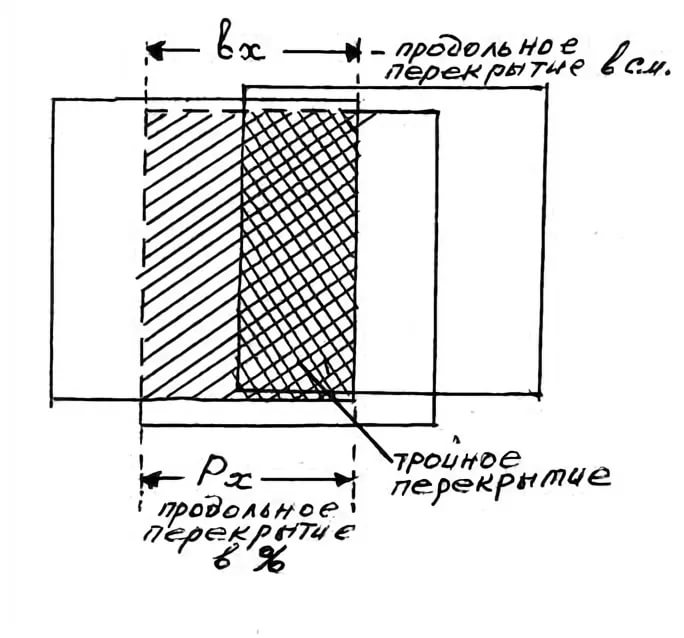 Оно  выполняется  проложением ряда  параллельных  друг  другу  маршрутов  с  взаимным  перекрытием  смежных аэроснимков  одного  маршрута,  которое  называют продольным  перекрытием,  и  с  взаимным перекрытием снимков смежных  маршрутов,  называемым  поперечным  перекрытием.
p - продольное перекрытие
q - поперечное  перекрытие
Схема многомаршрутной съемки
Аэрофотосъемка масштаба 1:10 000
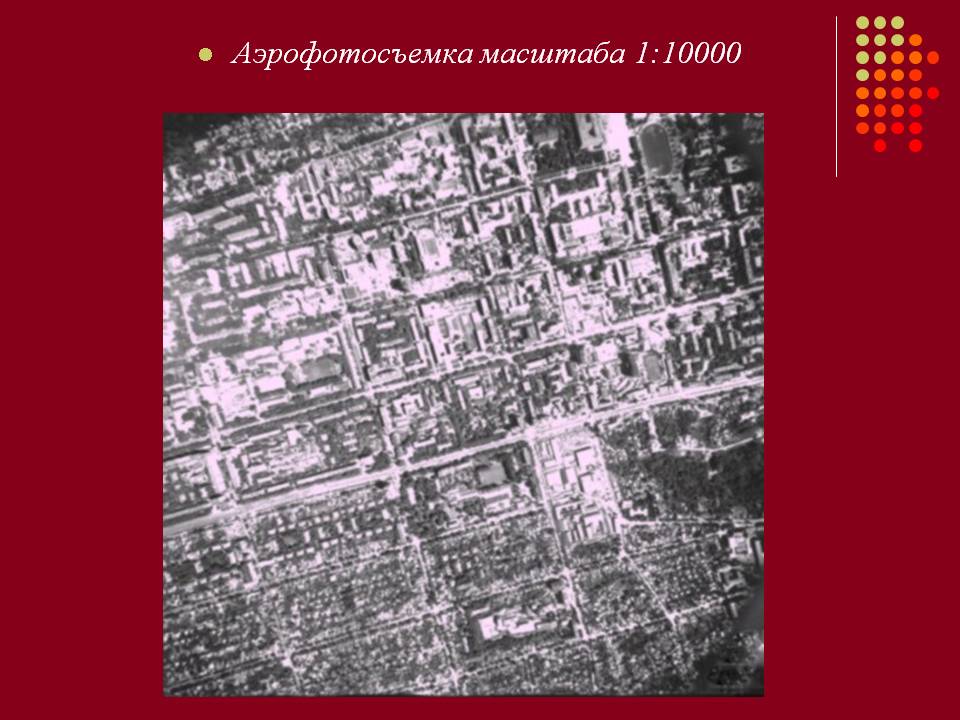 Масштаб  аэросъемки  определяют  в  зависимости  от  масштаба составляемого  плана,  принятой  высоты  сечения  рельефа,  характера местности и имеющегося фотограмметрического оборудования. Обычно он в 1,5 — 2,5 раза мельче масштаба составляемого плана.
при крупномасштабных съемках небольших участков применяют малоскоростные самолеты типа АН-2
при мелкомасштабных съемках — самолеты с большей скоростью полета типа АН-30
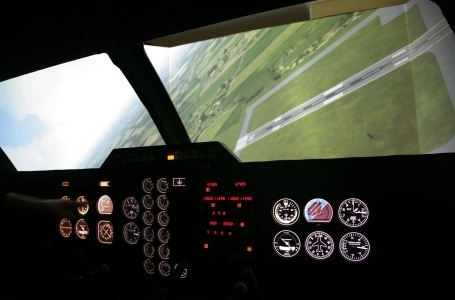 Получаемые в результате аэроснимки (аэрофотоснимки) могут быть:
Горизонтальная маловысотная аэрофотосъемка:
Это аэрофотосъемка, когда «ось зрения» камеры параллельна поверхности земли (или образует незначительный угол). Маловысотной аэрофотосъемка считается на высотах от 10 до 150 метров над землей.
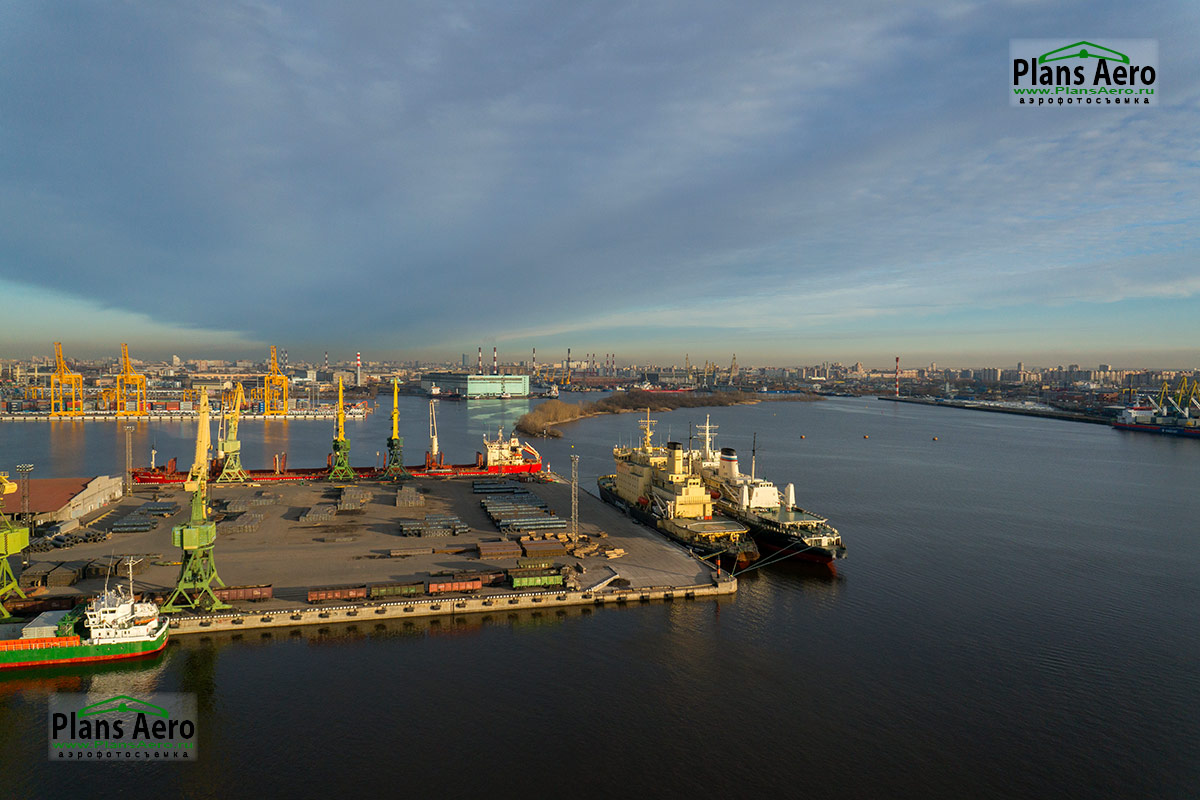 Горизонтальная высотная аэрофотосъемка:
Это аэрофотосъемка, когда «ось зрения» камеры параллельна поверхности земли (или образует незначительный угол). Высотной аэрофотосъемка считается на высотах от 150  метров над землей и выше..
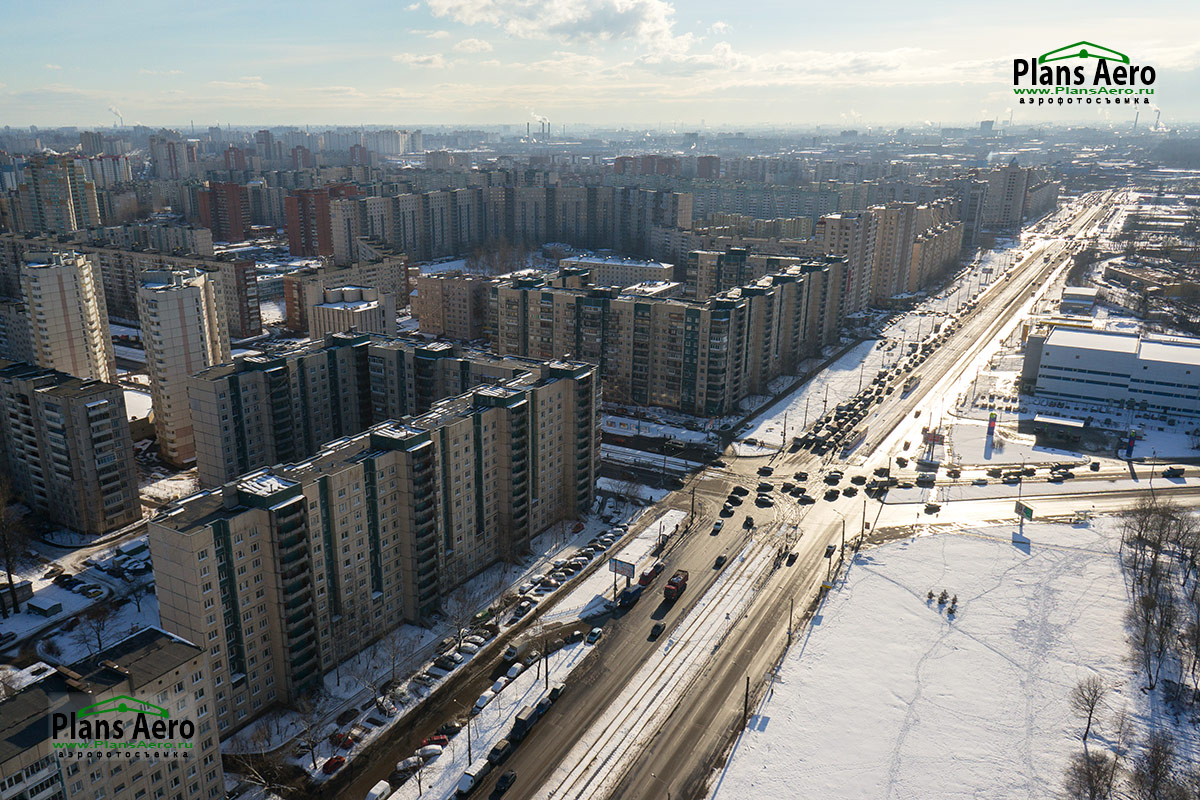 Перспективная маловысотная (видовая) аэрофотосъемка:
Это аэрофотосъемка, когда «ось зрения» камеры расположена под углом 25-65° к поверхности земли. Маловысотной аэрофотосъемка считается на высотах от 10 до 150 метров над землей.
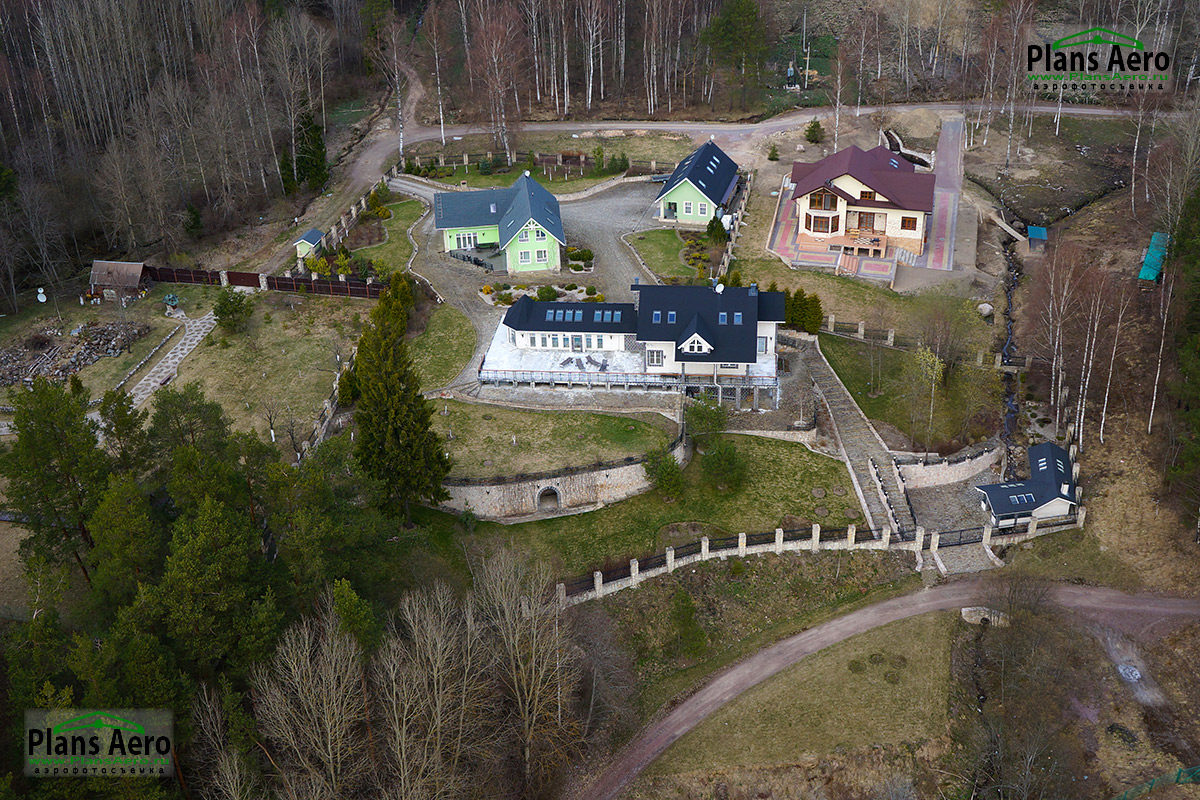 Перспективная высотная (видовая) аэрофотосъемка:
Это аэрофотосъемка, когда «ось зрения» камеры расположена под углом 25-65° к поверхности земли. Маловысотной аэрофотосъемка считается на высотах от 10 до 150 метров над землей.
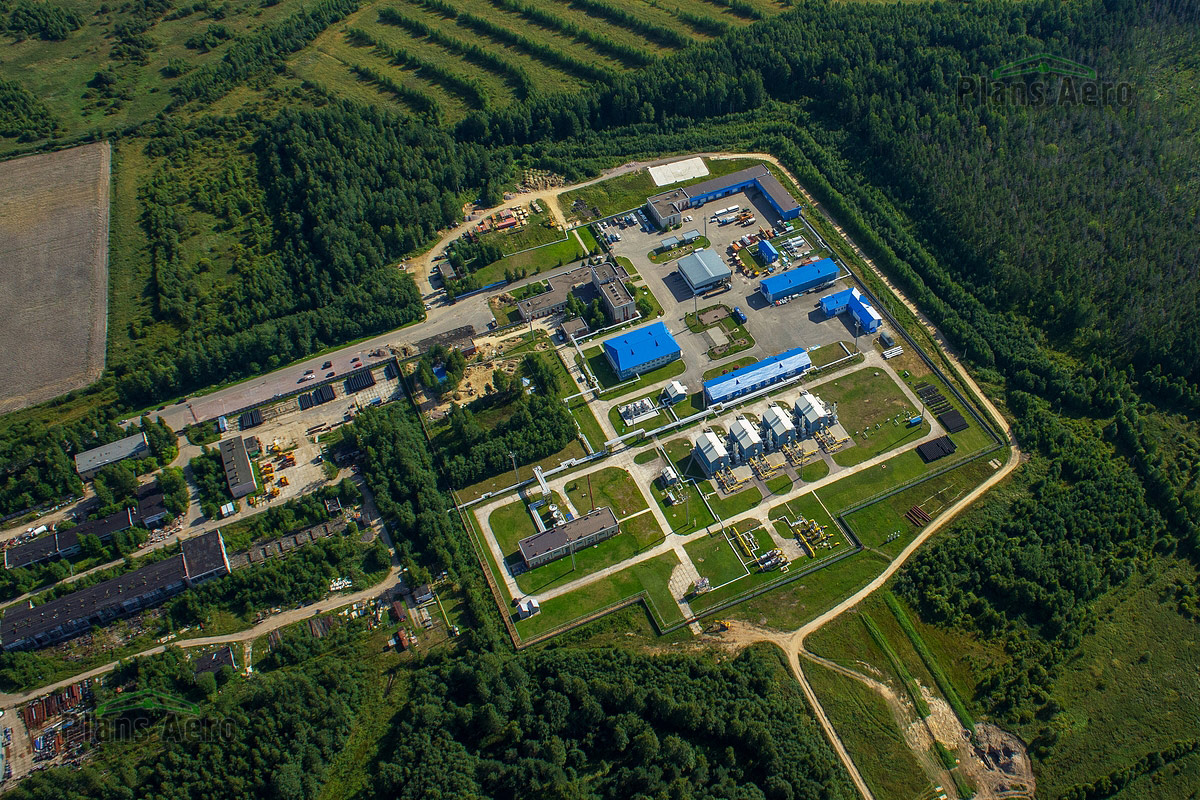 Вертикальная высотная (плановая, картографическая, надирная) аэрофотосъемка:
Это аэрофотосъемка, когда «ось зрения» камеры образует угол 90° (или близкий к нему) к поверхности земли, иначе говоря, вертикально вниз. Высотной аэрофотосъемка считается на высотах от 150  метров над землей и выше.
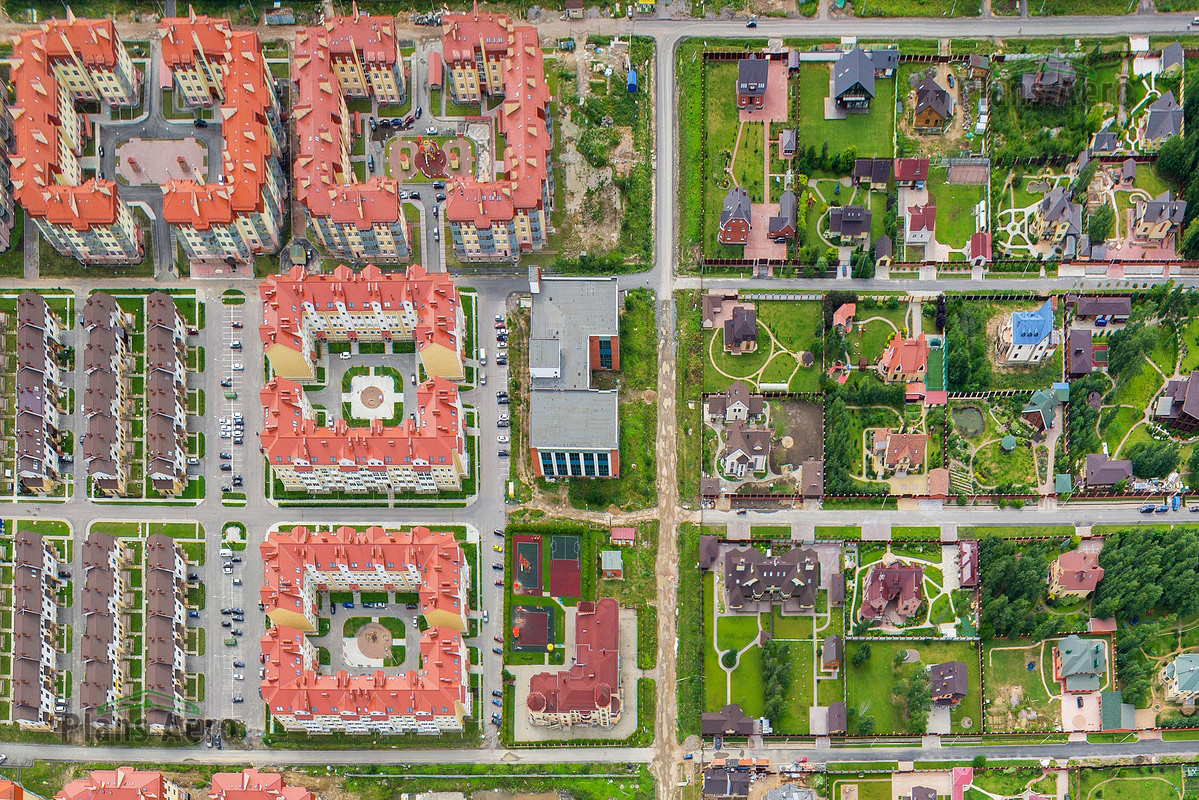 Космическая съемка
Космическая съемка
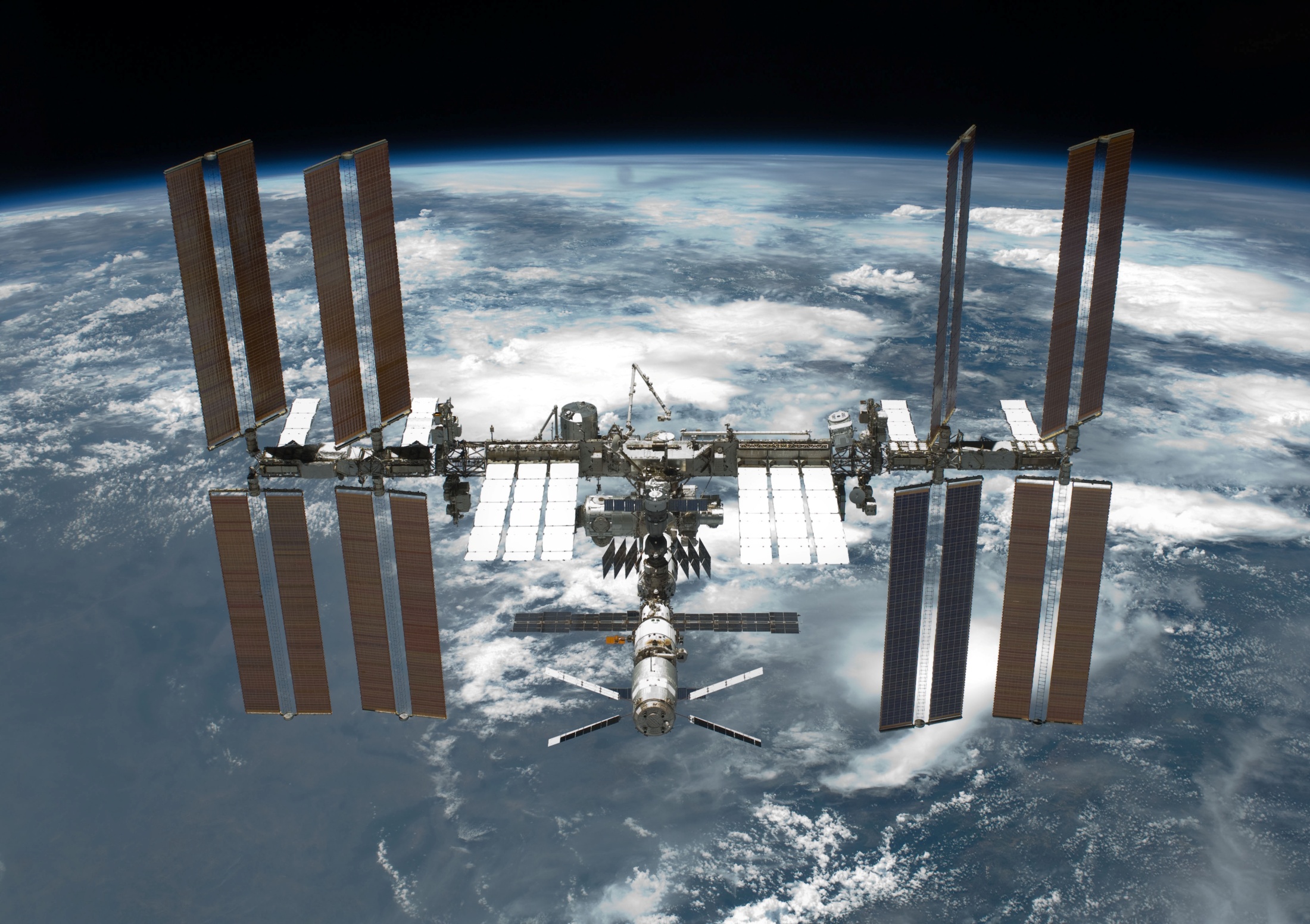 Космическая съемка выполняется с борта космических аппаратов  (КА),  на которых устанавливаются  цифровые  сканирующие системы.
Объем картографической информации и методика фотограмметрической обработки этой информации определяют условия съемки:
— вид траектории, по которой перемещался носитель съемочной системы;
— ориентация  оптической  оси  съемочной  системы  в  пространстве;
— принцип построения
 изображения, положенный в основу работы съемочной системы.
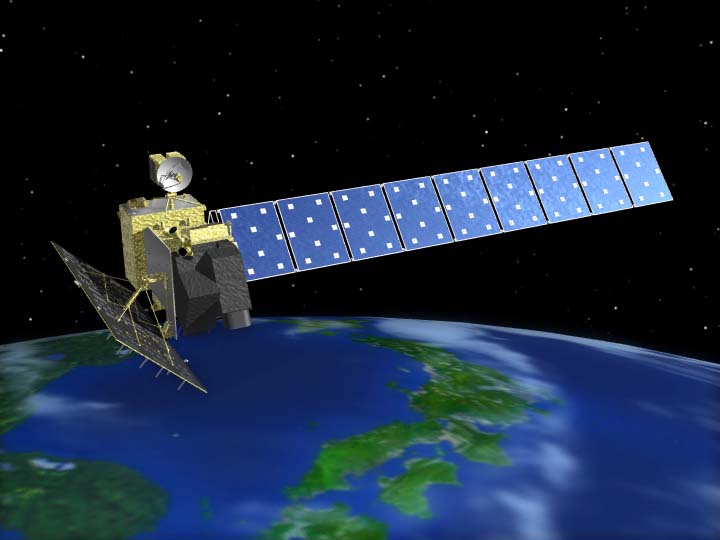 Навигационную систему определения местоположения образует три сегмента:
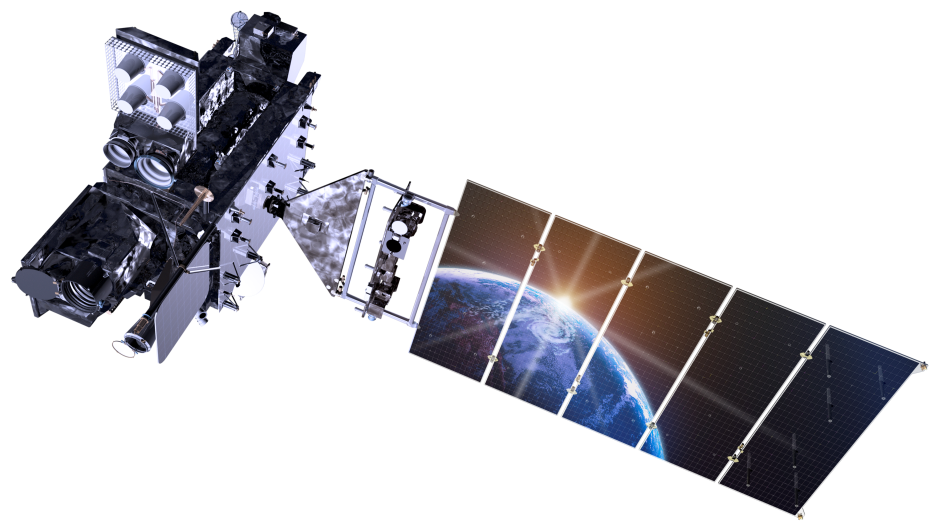 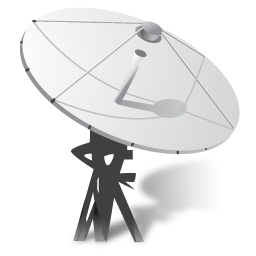 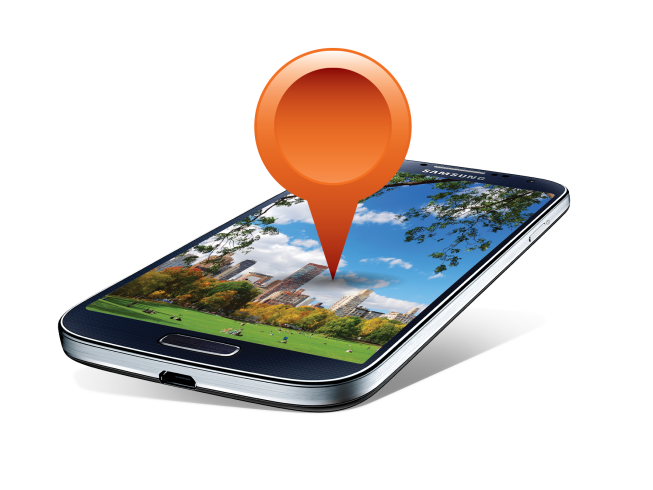 Системы ДЗЗ характеризуются несколькими видами разрешений
Пространственное разрешение
характеризует размер наименьших объектов, различимых на изображении.
0,6 м
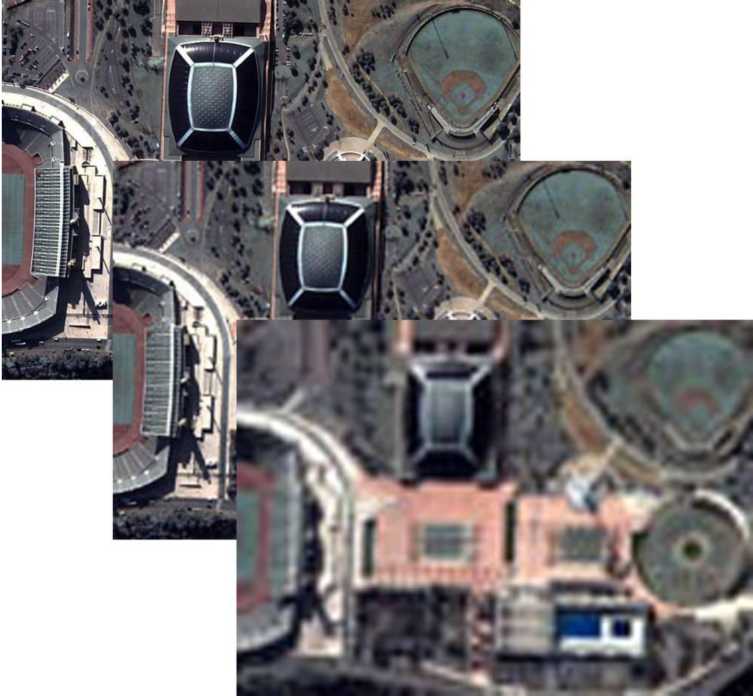 2 м
6 м
Примеры аэрофотоснимков различного пространственного разрешения:
В зависимости от решаемых задач, могут использоваться данные
Снимки низкого пространственного разрешения
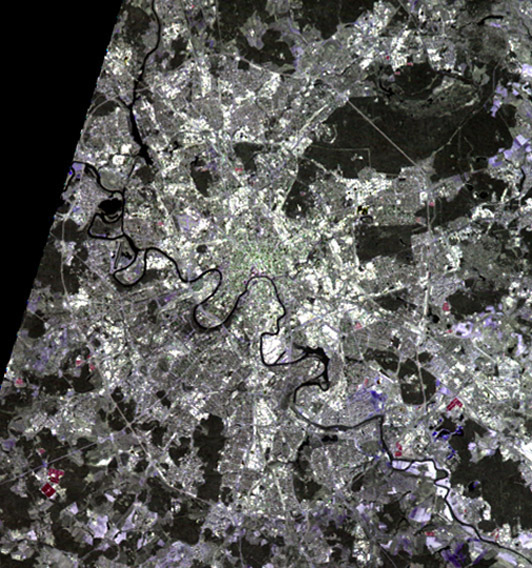 являются обзорными и позволяют одномоментно охватывать значительные территории.

Такие данные используются чаще всего в метеорологии, при мониторинге лесных пожаров и других масштабных природных бедствий.
Снимки среднего пространственного разрешения
Являются основным источником данных для мониторинга природной среды.
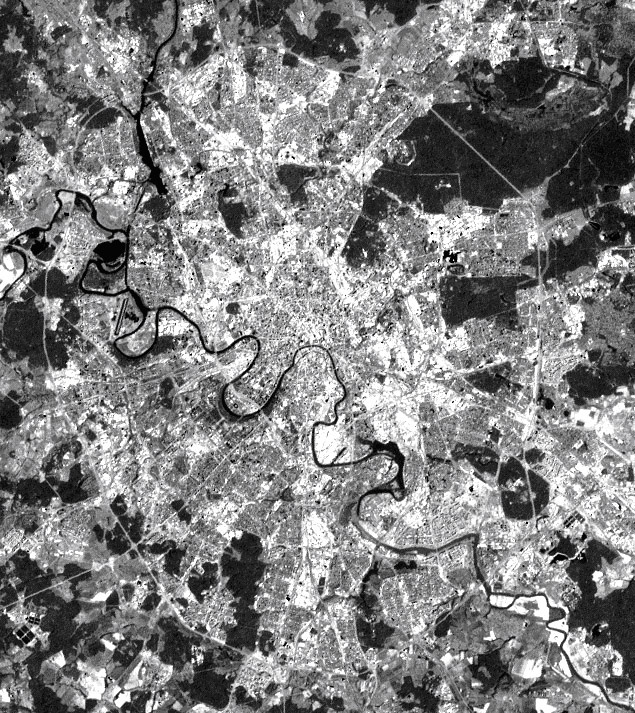 Снимки высокого пространственного разрешения
Снимки высокого пространственного разрешения используются для целей военной разведки, а также с целью топографического картографирования.
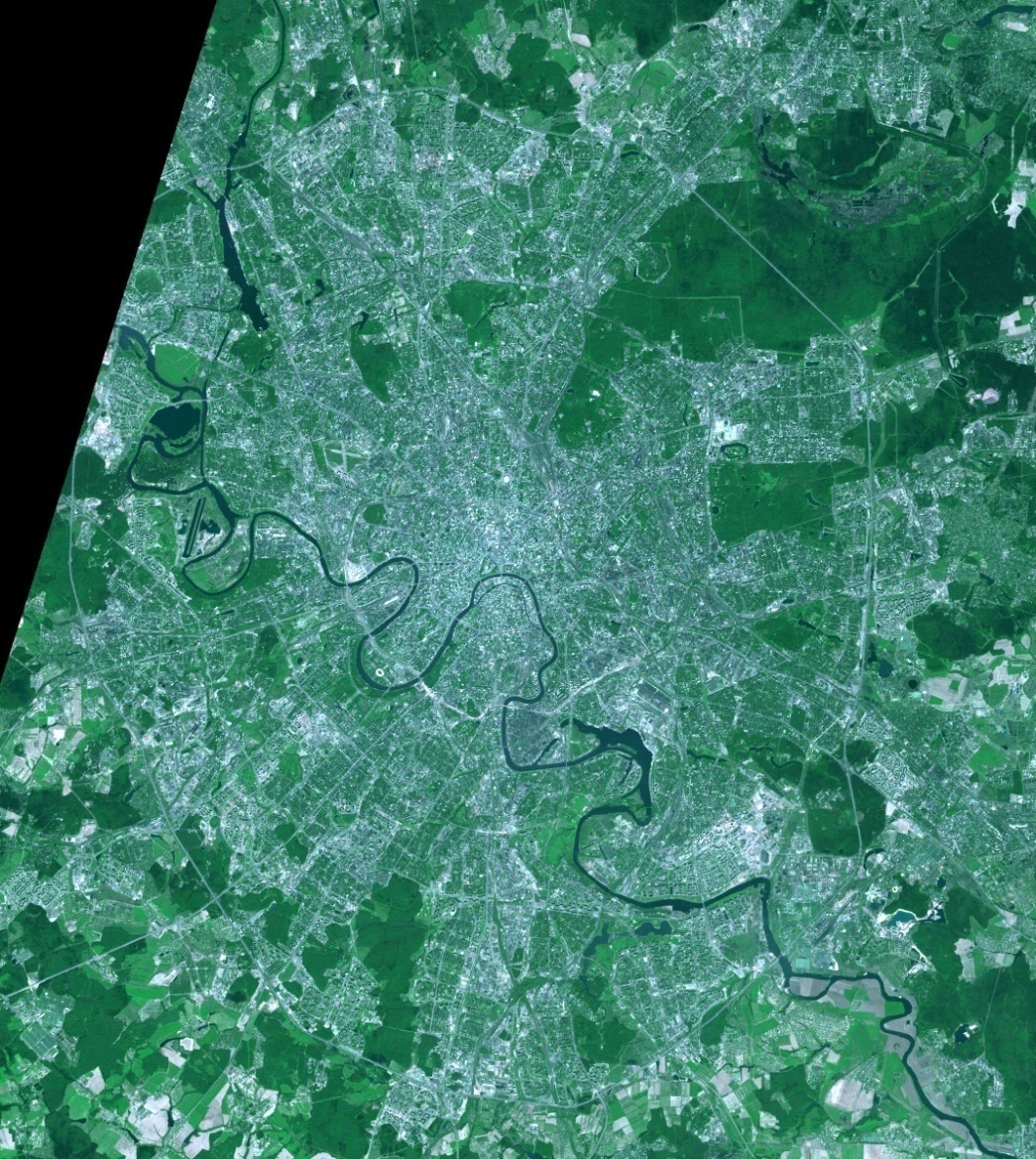 Спектральное разрешение
указывает на то, какие участки спектра электромагнитных волн (ЭМВ) регистрируются сенсором. При анализе природной среды, например, для экологиче­ского мониторинга, этот параметр - наиболее важный.
Шкала электромагнитных волн
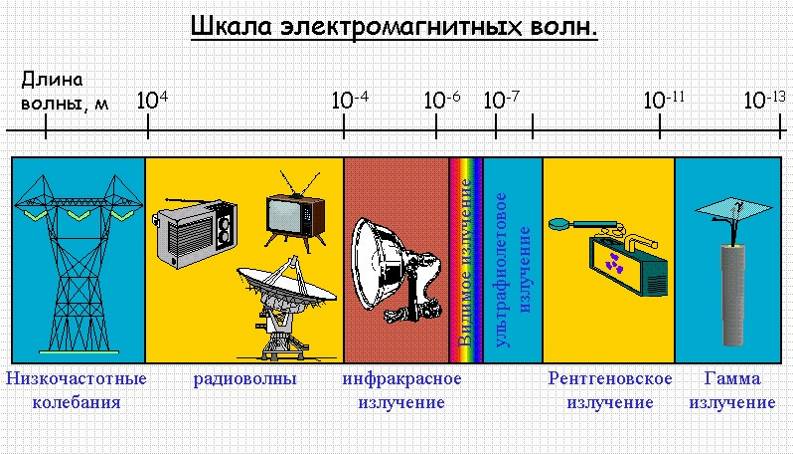 Условно весь диапазон длин волн, используемых в ДЗЗ, можно поделить на три участка
Радиово́лны — электромагнитное излучение с длинами волн в электромагнитном спектре длиннее инфракрасного излучения. Радиоволны имеют частоту от 3 кГц до 300 ГГц, и соответствующую длину волны от 1 миллиметра до 100 километров.
радиоволны
Радиодиапазон
Снимки в радиодиапазоне делятся в зависимости от выполнения пассивной или активной съемки на:
Радиометрическое разрешение
На цифровых радиолокационных снимках, получаемых в диапазоне 1 мм — 1 м, фиксируется структура («шероховатость») поверхности, а цифровые значения соответствуют разности высот поверхности, включая рельеф и микрорельеф, высоты объектов (деревьев, травы и т.п.). 

По таким снимкам изучают поверхностные загрязнения и поведение вод океанов, озер и других водных бассейнов, а также структуру их дна, поскольку поверхностные вихри, зыбь и волны во многом зависят от его характера.
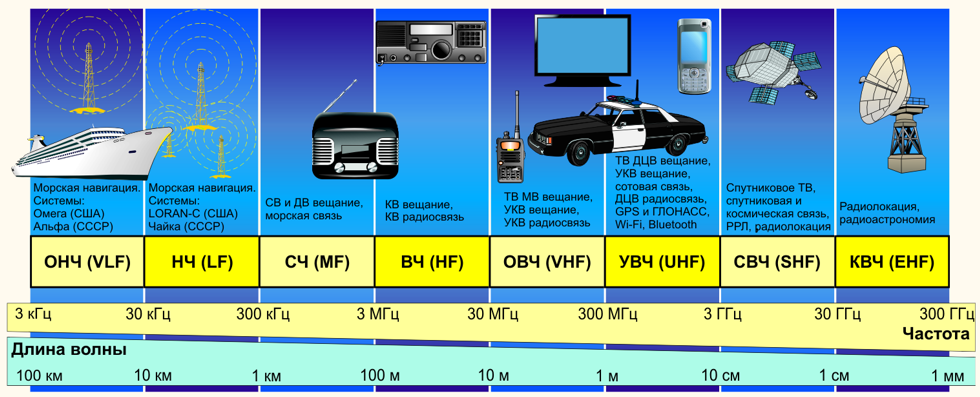 Диапазон радиоволн
Тепловое излучение
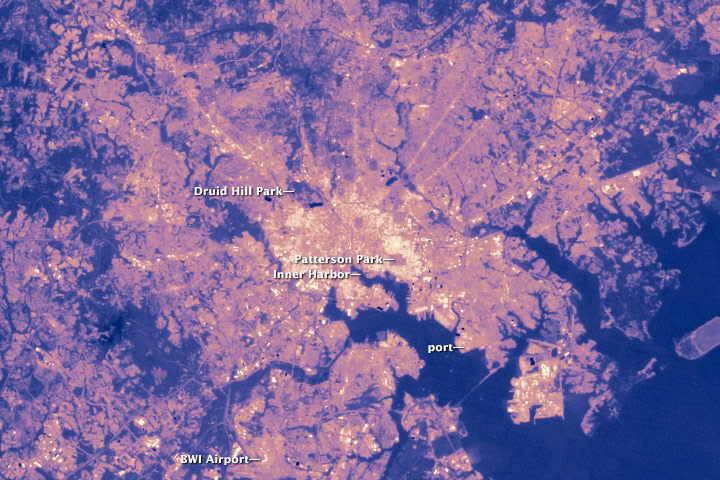 Съёмочные системы, созданные для получения снимков в тепловом инфракрасном диапазоне, регистрируют собственное излучение объектов и преобразуют его в значения яркости изображения.
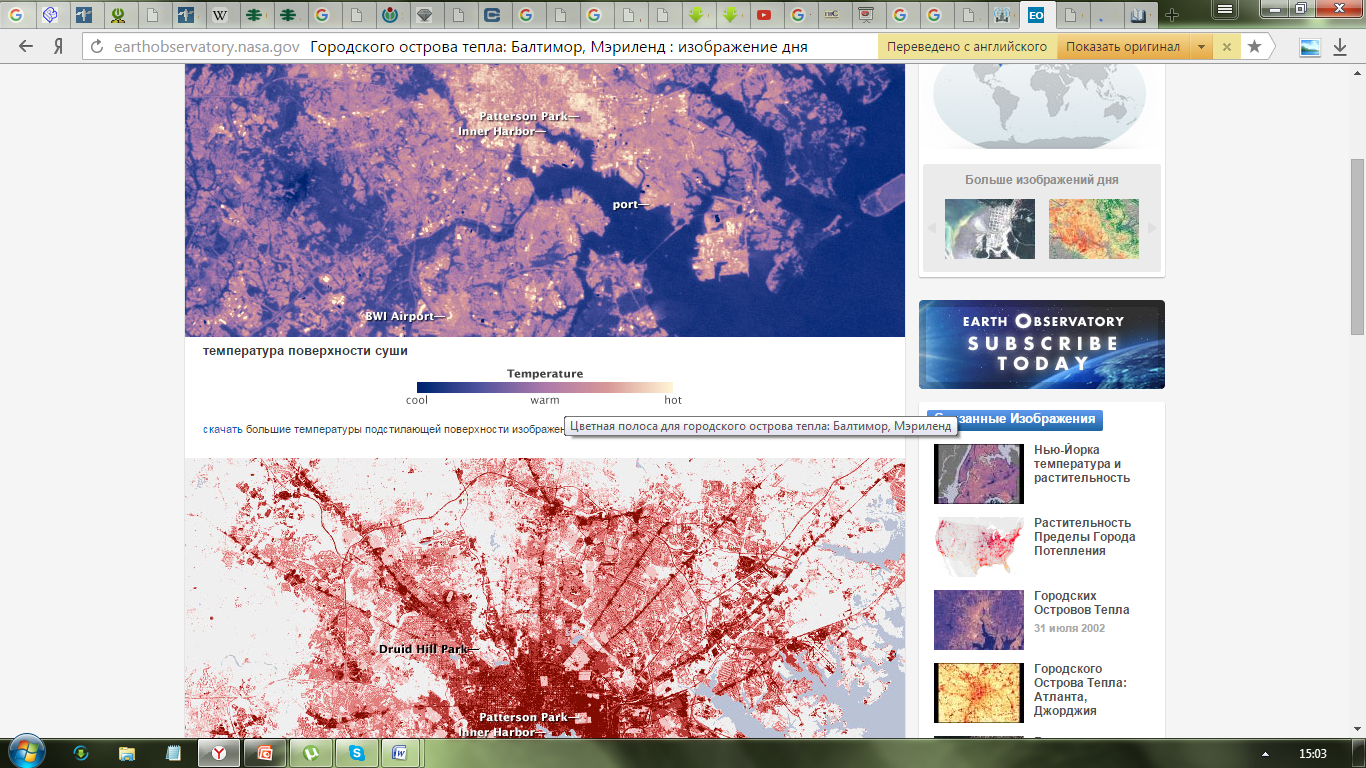 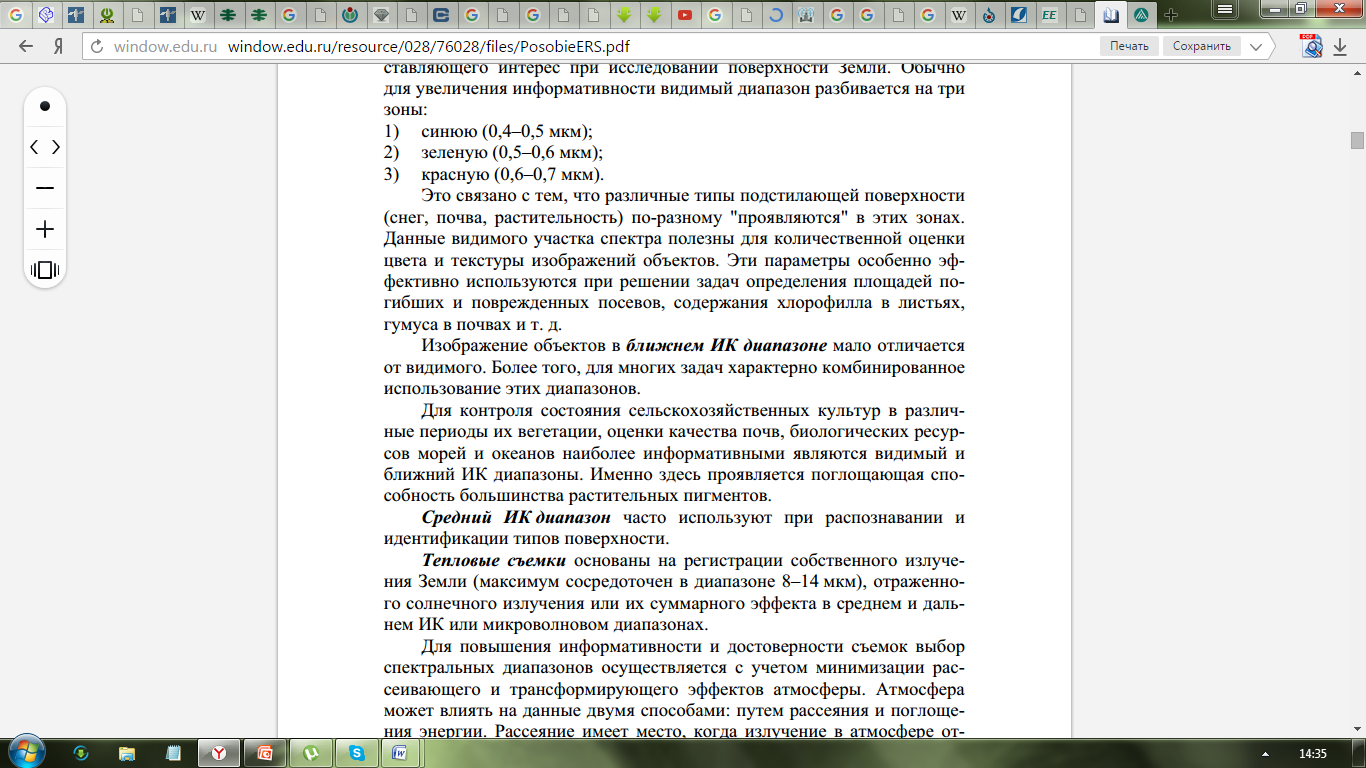 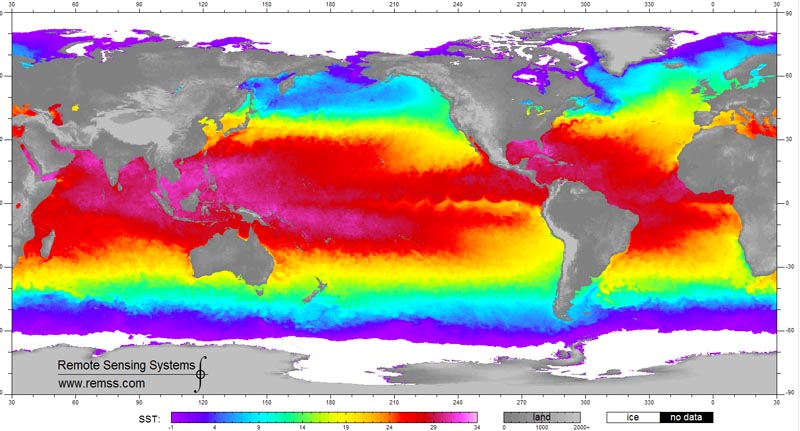 Температуры поверхности океана по результатам глобальной тепловой космической съёмки
Ви́димое излуче́ние — электромагнитные волны, воспринимаемые человеческим глазом
Видимый спектр
СКОЛЬКО ЦВЕТОВ ВЫ ВИДИТЕ В ЭТОМ СПЕКТРЕ?
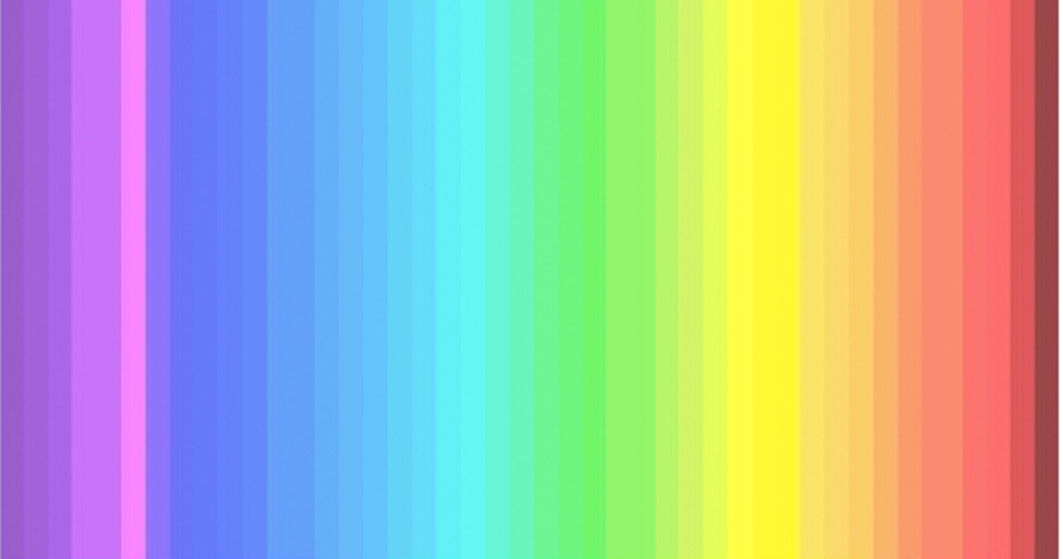 результаты
Менее 20 цветов: Вы – дихромат. То есть у вас только две цветочувствительные  колбочки в глазу. 25% людей попадают в эту категорию. «Но не стоит переживать. Вы находитесь в хорошей компании  – собаки тоже дихроматы!. Часто люди этого типа имеют тенденцию носить черную, бежевую и синюю одежду.

От 20 до 32 цветов: Вы – трихромат. У вас есть три вида колбочек в глазу. Вы можете различать многие оттенки в фиолетовой, синей, зеленой и красной областях спектра. В  эту категорию попадает около 50% населения.

От 32 до 39 цветов:  Вы являетесь тетрахроматом. У таких людей работает четыре вида колбочек. Их гамма еще более богатая. Но их раздражает желтый и, скорее всего, они не будут носить одежду этого цвета. Около 25% людей –  тетрахроматы.
оптическая съемка ведется
Панхроматическая съемка
Космическая съемка выполняется с борта космических аппаратов  (КА),  на которых устанавливаются  цифровые  сканирующие системы. Панхроматические снимки обладают более высоким пространственным разрешением.
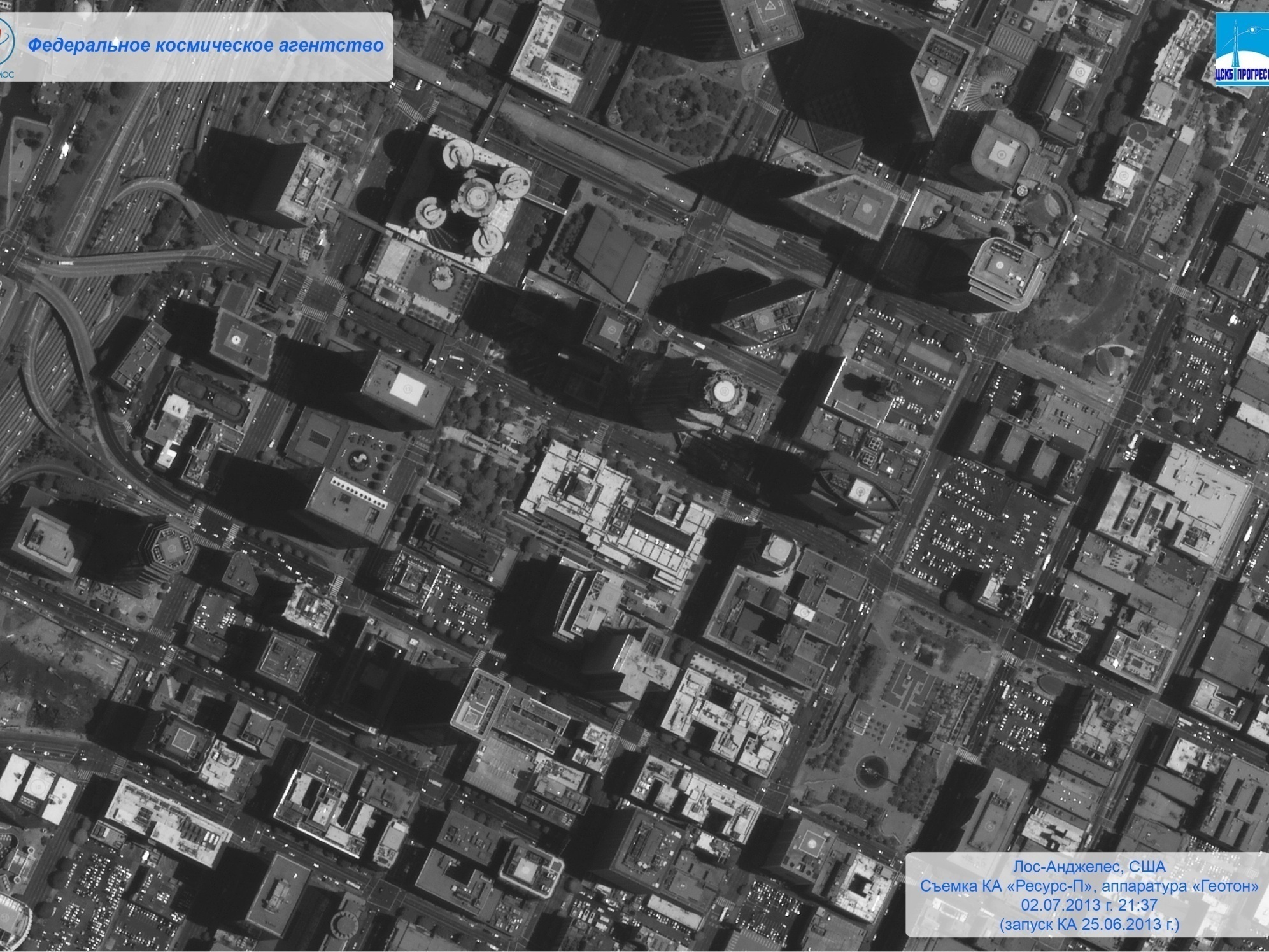 Панхроматические изображения занимают практически весь видимый диапазон электромагнитного спектра (450-900 нм) и поэтому являются черно-белыми.
осуществляется с помощью панхроматической съемочной аппаратуры. П.с. ведется сразу во всем видимом диапазоне электромагнитного спектра. В результате п.с. формируются панхроматические (ч/б) космические снимки.
Многозональная съемка
тип изображений, получаемых в результате регистрации одного и того же кадра (например поверхности Земли или другой планеты) в разных участках электромагнитного спектра (например инфракрасной и видимойобласти).
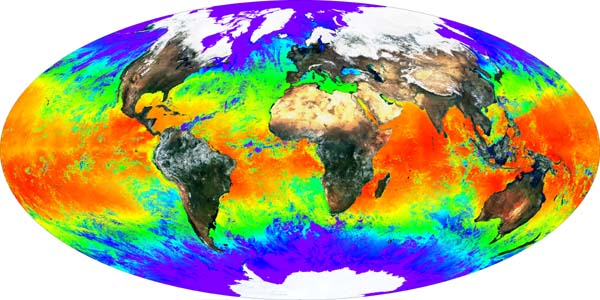 многозональный снимок с аппарата IRS-1C, совмещенный с контурами полей
Кривая спектральной яркости
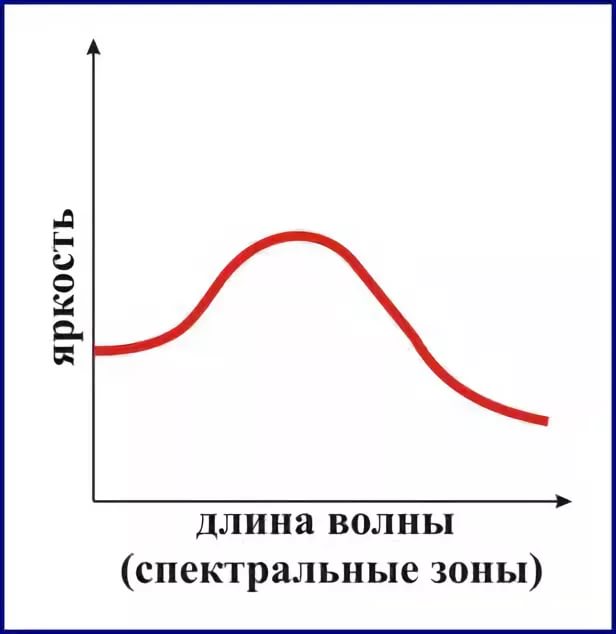 Спектральная яркость – яркость объектов в разных зонах спектра электромагнитных волн видимого, ближнего и среднего инфракрасных диапазонов.
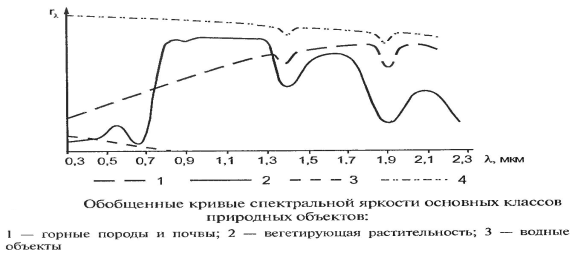 Способы и приемы получения и обработки аэрокосмических снимков, в том числе и компьютерной классификации объектов основаны на знании спектральной яркости объектов .
Всё многообразие объектов ландшафта разделичается на четыре класса по своеобразной кривой спектральной яркости
I. Горные породы и почвы характеризуются увеличением коэффициентов спектральной яркости по мере приближения к красной зоне спектра.
II. Растительный покров отличается характерным максимумом отражательной способности в зеленой (0,55 мкм), минимумом — в красной (0,66 мкм) и резким увеличением отражения в ближней инфракрасной зоне.
III. Водные поверхности характеризуются самыми низкими значениями и монотонным уменьшением отражательной способности от сине-фиолетовой к красной зоне спектра, поскольку длинноволновое излучение сильнее поглощается водой.
IV. Снежный покров обладает наиболее высокими значениями коэффициентов спектральной яркости с небольшим их понижением в ближней инфракрасной зоне спектра. Близки к этому классу по характеру отражения облачные образования, которые имеют несколько узких полос поглощения в длинноволновой части спектра.
Одно из основных направлений использования многозональных снимков - синтез цветных изображений для визуального дешифрирования.
Из серии зональных снимков выбирают три, окрашивают их в красный (R-red), зеленый (G-green) и синий (B-blue) цвета и совмещают.
Смешение этих цветов в разных соотношениях дает все многообразие оттенков на синтезированном снимке.
Landsat – программа по получению спутниковых фотоснимков.
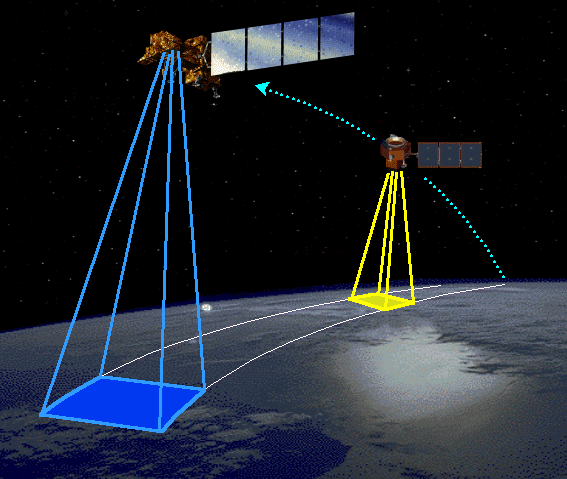 Программа Landsat — наиболее продолжительный проект по получению спутниковых фотоснимков планеты Земля. Первый из спутников в рамках программы был запущен в 1972; последний, на настоящий момент, Landsat 8 — 11 февраля 2013.
Landsat 7
Поставляет снимки в 8 спектральных диапазонах с пространственным разрешением от 15 до 60 метров на точку; периодичность сбора данных для всей планеты изначально составляла 16—18 суток
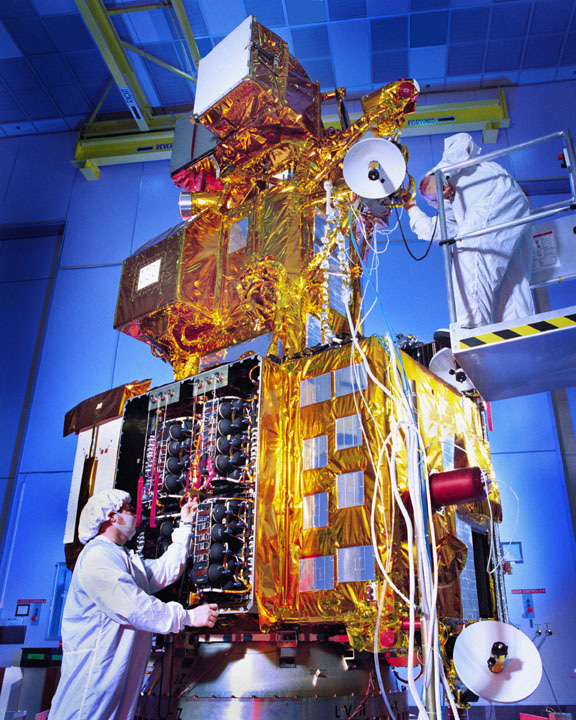 Пространственные координаты  можно узнать через бесплатный доступ к снимкам Земли, получаемым с помощью нового американского спутника ДЗЗ Landsat 8.
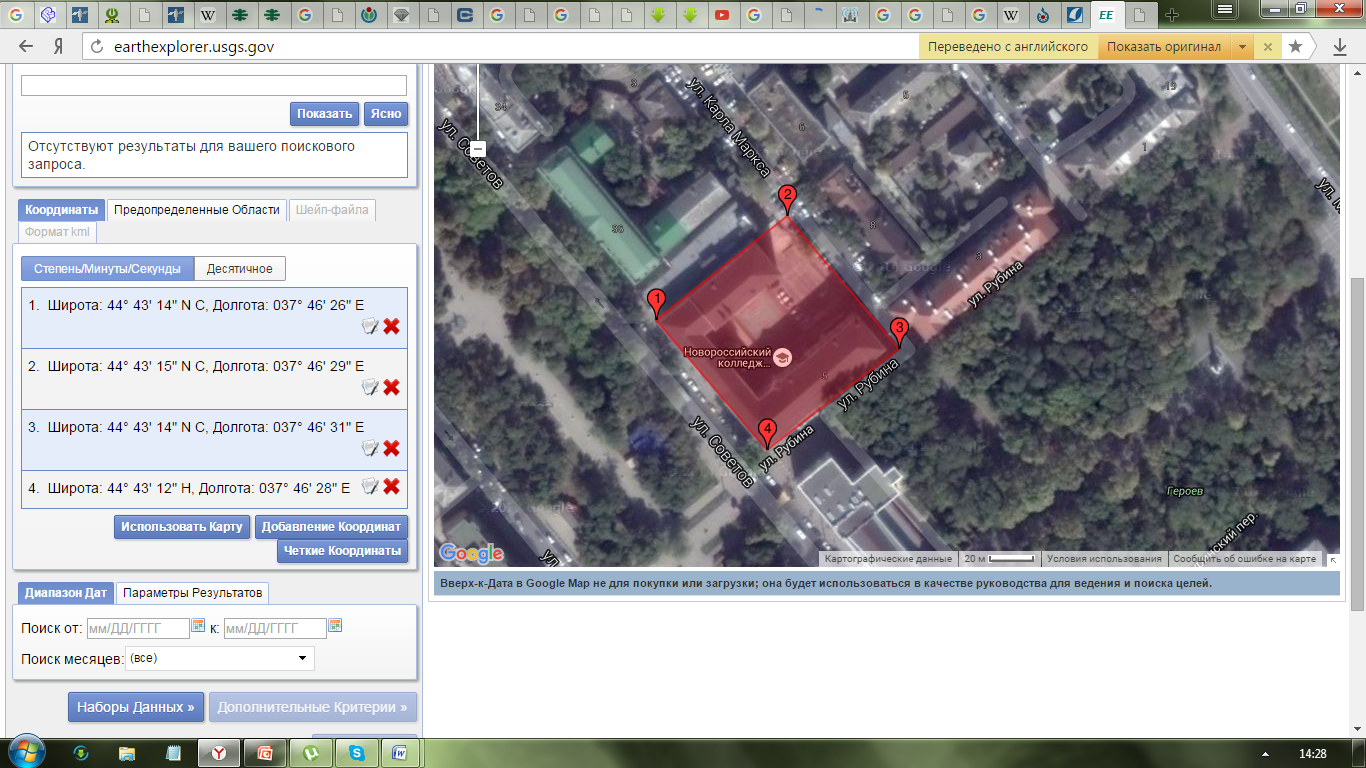 http://earthexplorer.usgs.gov/